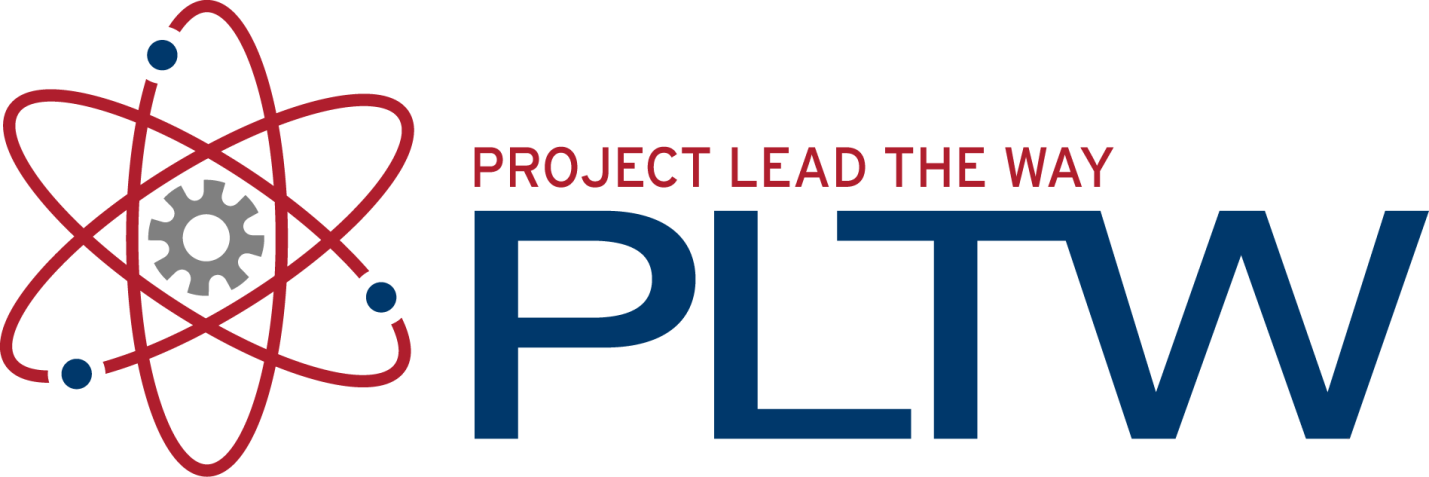 Writing a Design Brief
Introduction to Engineering Design
© 2012 Project Lead The Way, Inc.
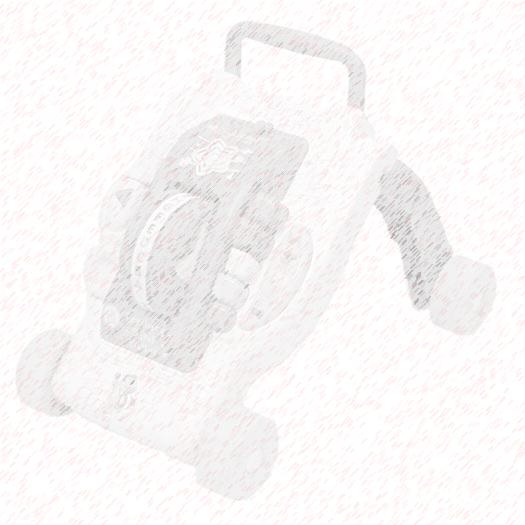 Writing a Design Brief
People are constantly surrounded by objects that compete for their attention.
What were the designers thinking when they created these objects? What purposes do their creations serve, and what problems do they address?
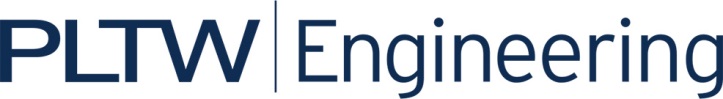 © 2012 Project Lead The Way, Inc.
Question #1:
What are the features of the product?
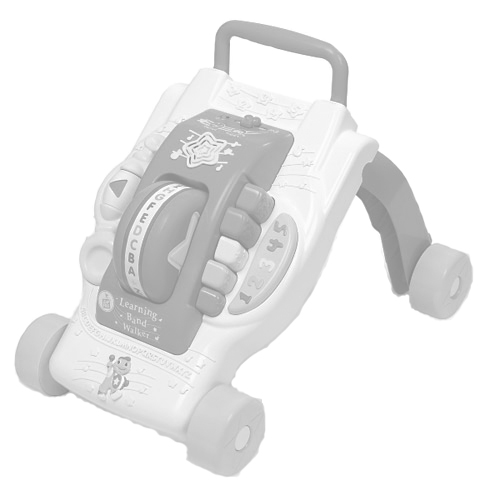 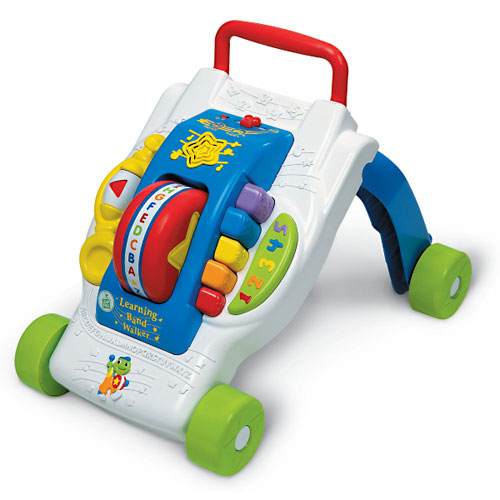 made from plastic
contains cartoon images
movable
multicolored
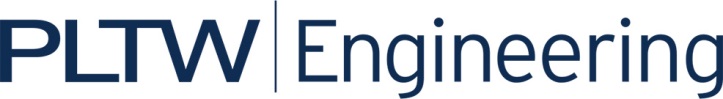 © 2012 Project Lead The Way, Inc.
musical tones
Question #1:
What are the features of the product?
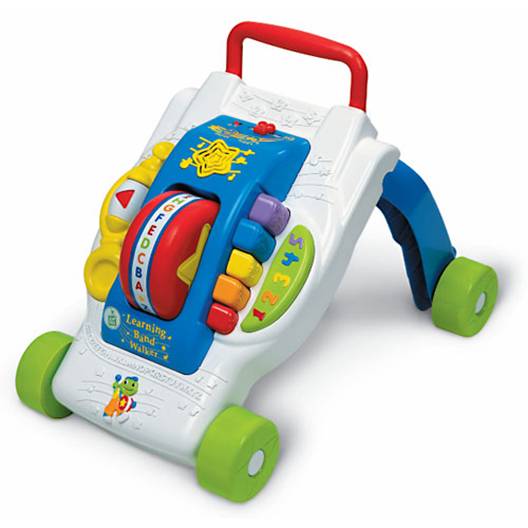 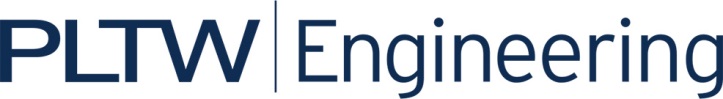 © 2012 Project Lead The Way, Inc.
Question #1:
What are the features of the product?
sequential alphabet wheel
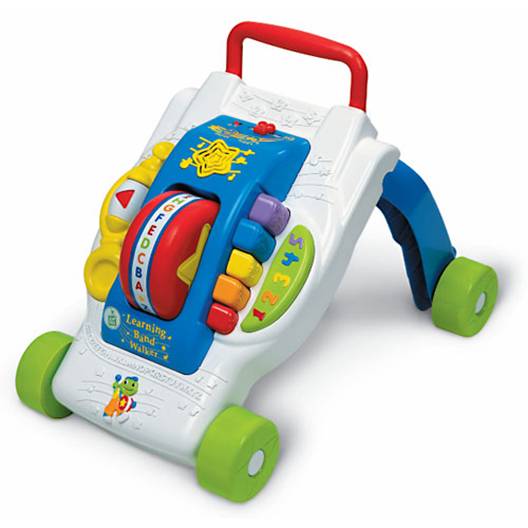 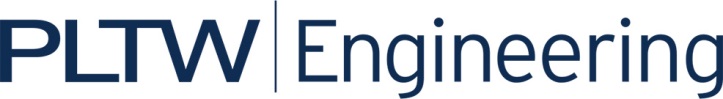 © 2012 Project Lead The Way, Inc.
Question #1:
What are the features of the product?
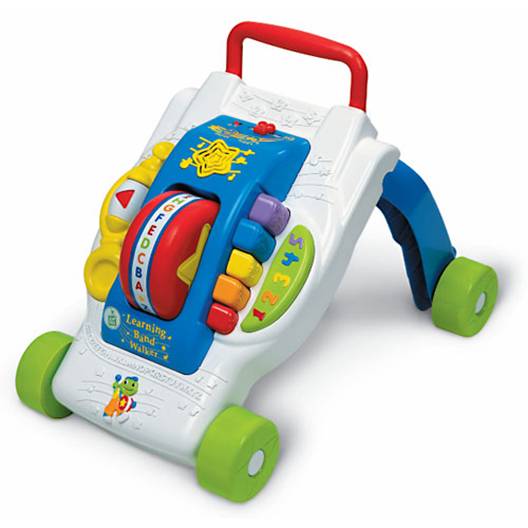 simple shapes wheel
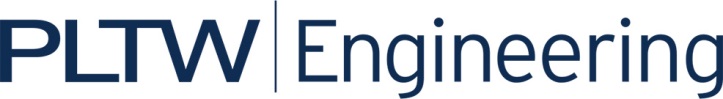 © 2012 Project Lead The Way, Inc.
Question #1:
What are the features of the product?
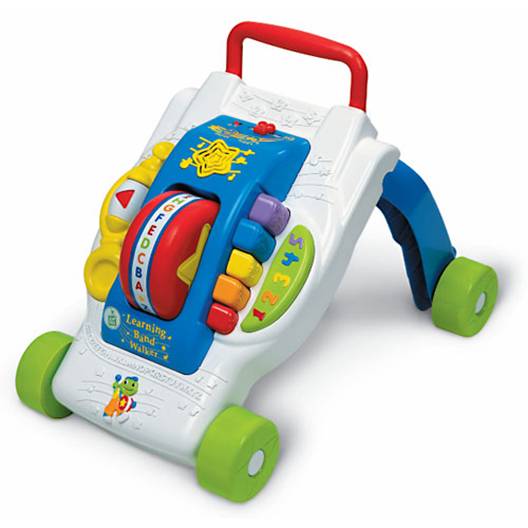 numbers
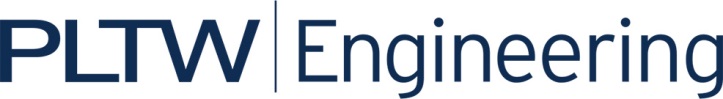 © 2012 Project Lead The Way, Inc.
Question #1:
What are the features of the product?
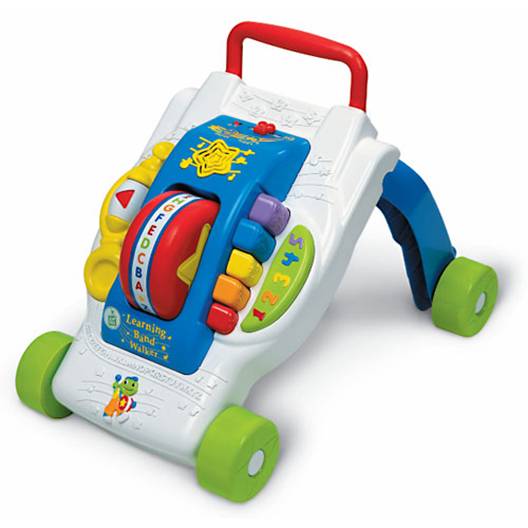 castors
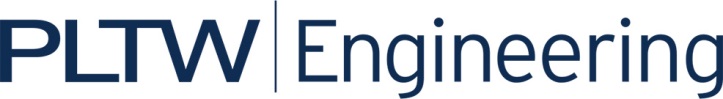 © 2012 Project Lead The Way, Inc.
Question #1:
What are the features of the product?
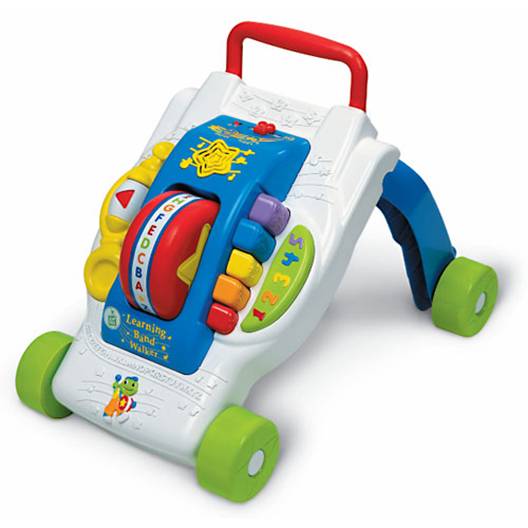 foldable rear legs
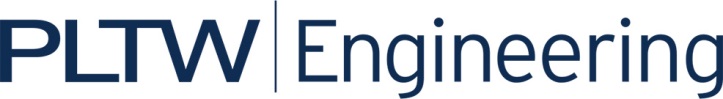 © 2012 Project Lead The Way, Inc.
Question #1:
What are the features of the product?
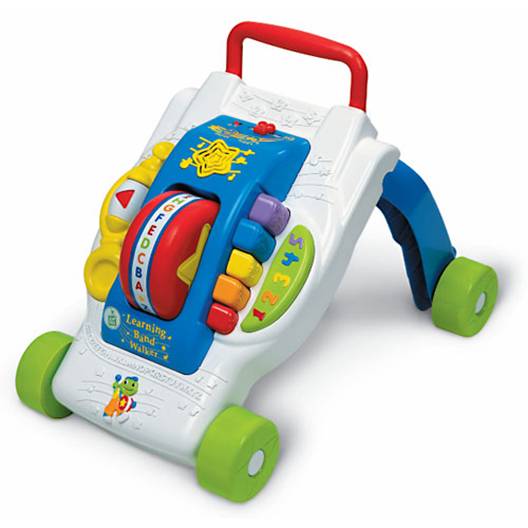 grab bar
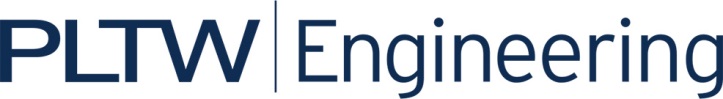 © 2012 Project Lead The Way, Inc.
Question #2:
What purpose does the product serve?
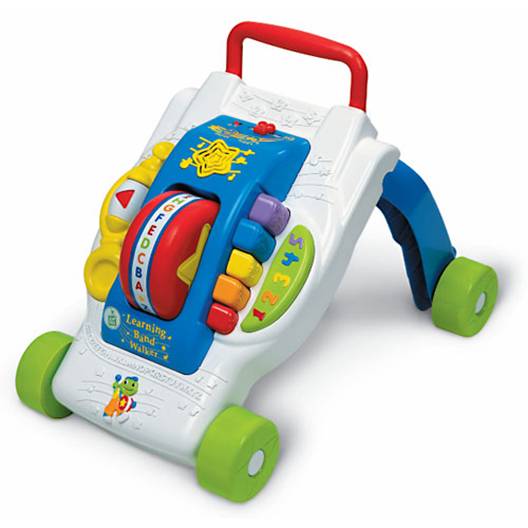 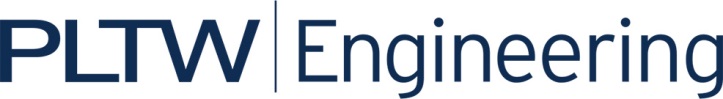 © 2012 Project Lead The Way, Inc.
Question #2:
What purpose does the product serve?
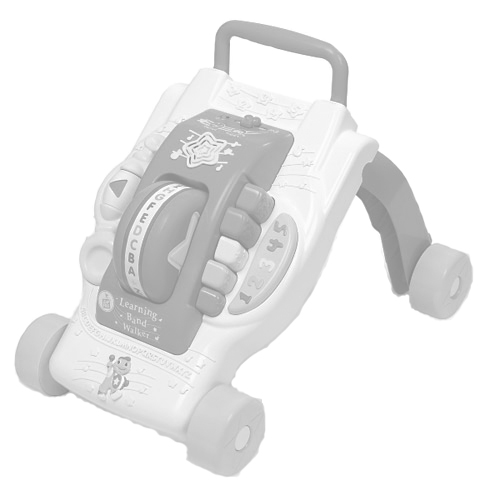 An infant might use the toy as a learning / play center. The product also appears to convert into a walker, and might be used to help a toddler balance upright as he/she begins to walk. Therefore, the product may be a combination play center / walker.
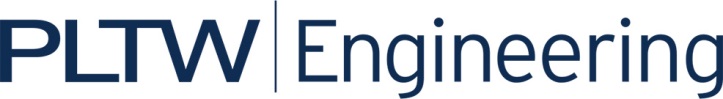 © 2012 Project Lead The Way, Inc.
Question #3:
What issues might the product address?
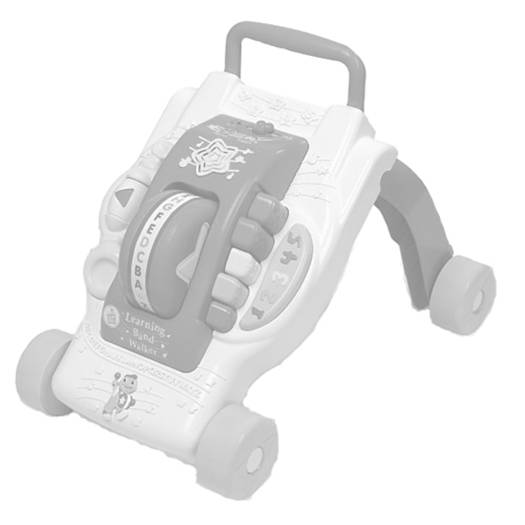 Children need to prepare for school.
Parents need toys to keep their children occupied.
Children quickly outgrow their toys.
Children need toys to help them develop their cognitive abilities and fine motor skills.
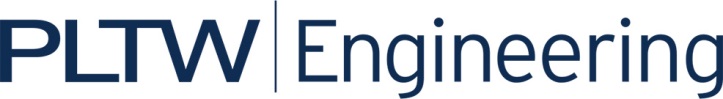 © 2012 Project Lead The Way, Inc.
Question #4:
What might the design brief look like?
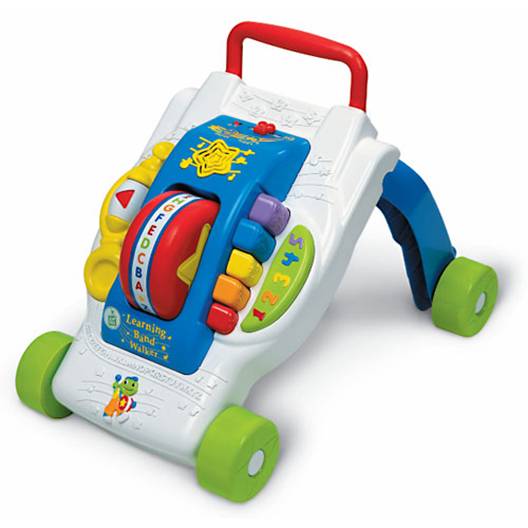 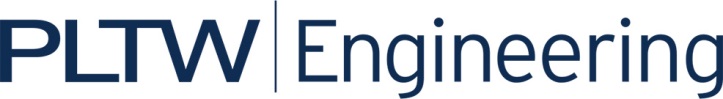 © 2012 Project Lead The Way, Inc.
Client / End User / Target Consumer

Problem Statement

Design Statement

Constraints
Question #4:
What might the design brief look like?
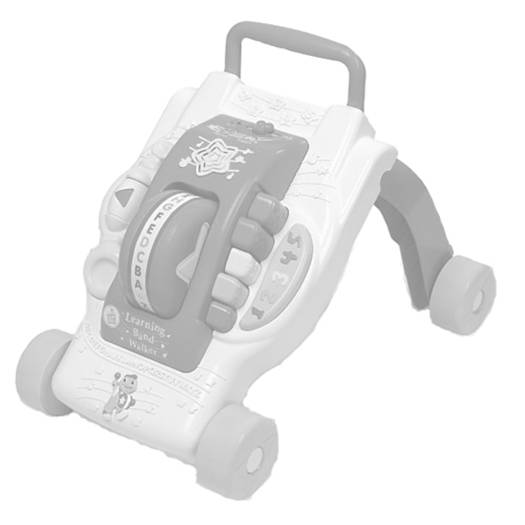 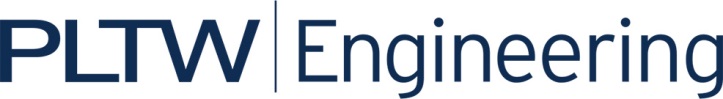 © 2012 Project Lead The Way, Inc.
Client / End User / Target Consumer

Problem Statement

Design Statement

Constraints
Question #4:
What might the design brief look like?
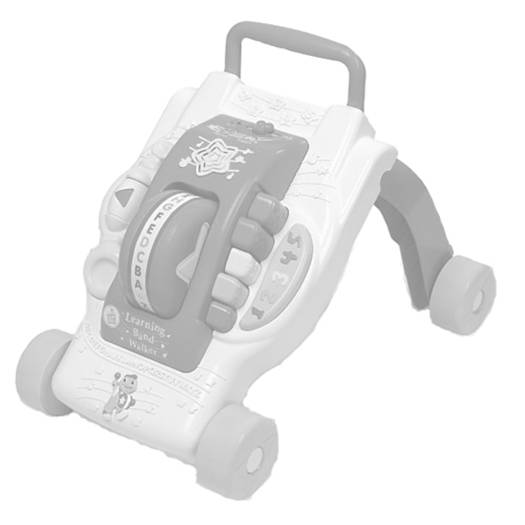 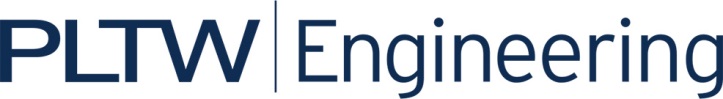 © 2012 Project Lead The Way, Inc.
Who might the Client be?
A large toy manufacturer, such as Playskool®, Fisher-Price®, LeapFrog®, etc.
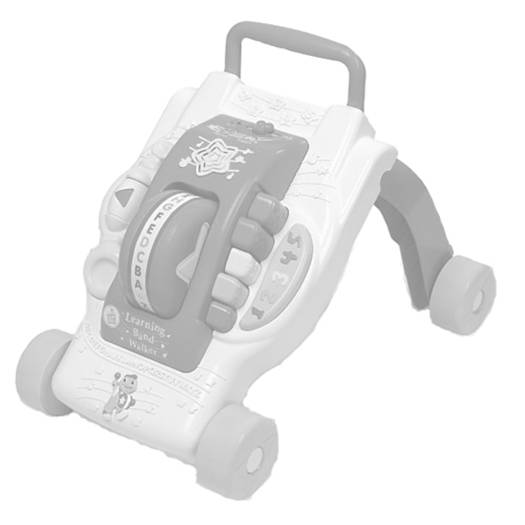 Who was the Target Consumer?
Obviously, a child is the end user, but a person (parent, family member, or family friend) considering the purchase of an educational toy for an infant or toddler would be the target consumer.
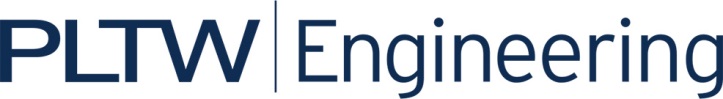 © 2012 Project Lead The Way, Inc.
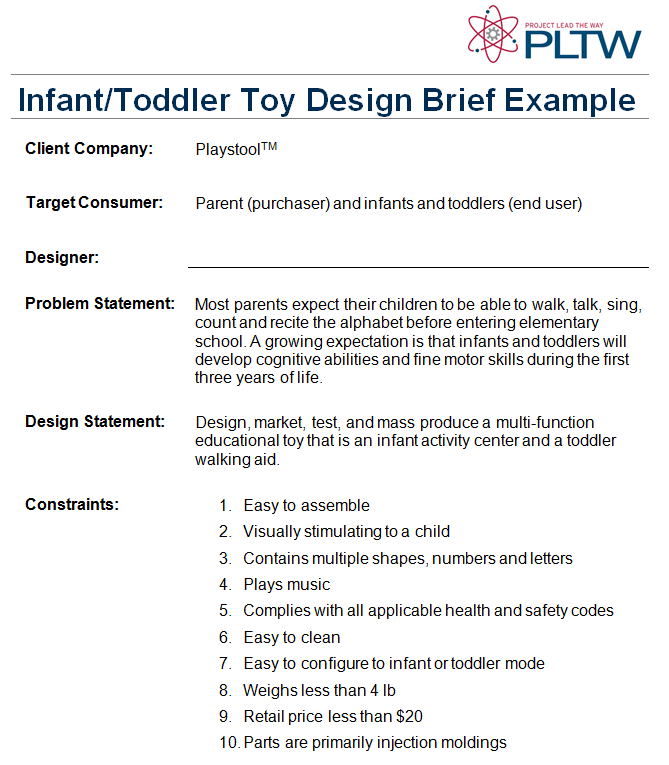 The Client
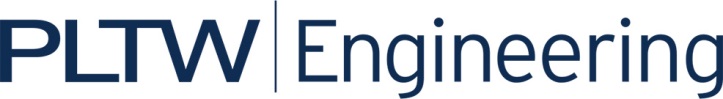 © 2012 Project Lead The Way, Inc.
Note:
Often the target consumer and the client are one in the same. Since it is very difficult to know who the actual designer was, that portion has been omitted for this example.
Target Consumer
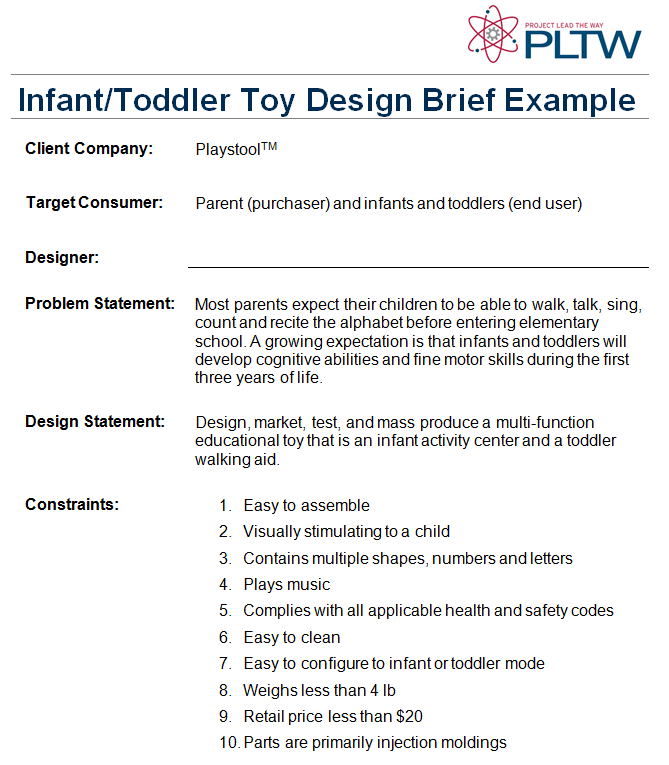 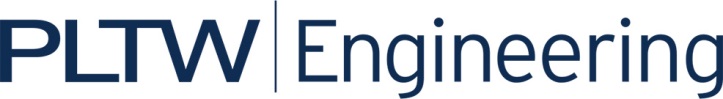 © 2012 Project Lead The Way, Inc.
Client / End User / Target Consumer

Problem Statement

Design Statement

Constraints
Question #4:
What might the design brief look like?
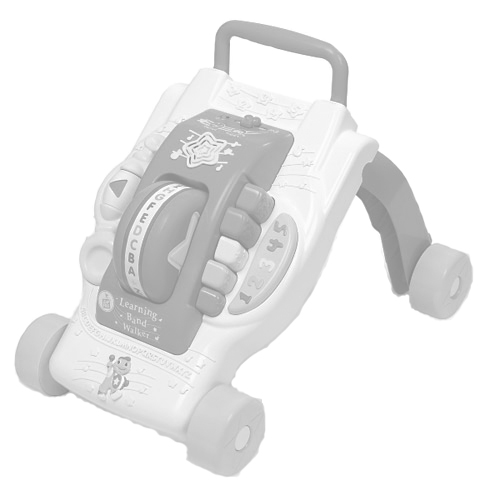 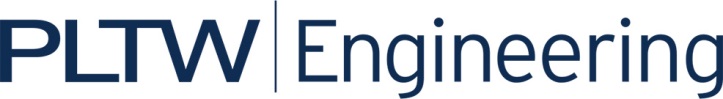 © 2012 Project Lead The Way, Inc.
What could the Problem Statement have looked like?
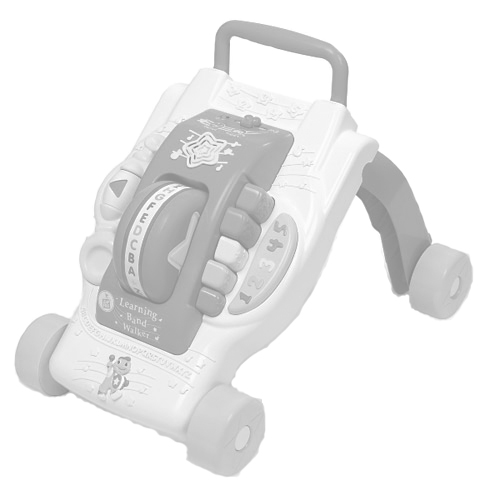 Most parents expect their children to be able to walk, talk, sing, count, and recite the alphabet before entering elementary school. A growing expectation is that infants and toddlers will develop cognitive abilities and fine motor skills during the first three years of life.
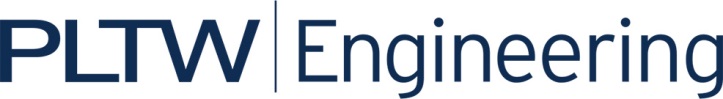 © 2012 Project Lead The Way, Inc.
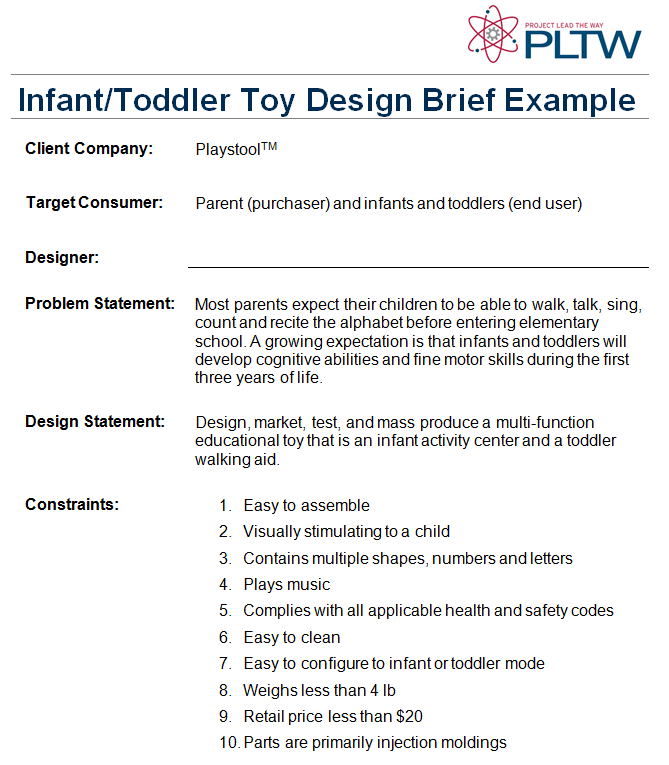 Problem Statement
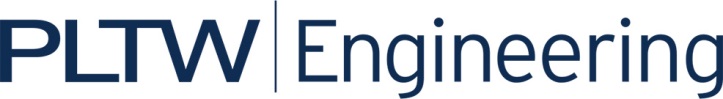 © 2012 Project Lead The Way, Inc.
Client / End User / Target Consumer

Problem Statement

Design Statement

Constraints
Question #4:
What might the design brief look like?
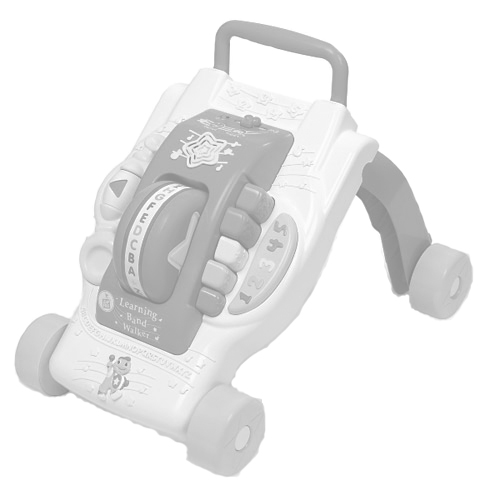 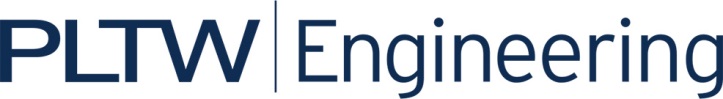 © 2012 Project Lead The Way, Inc.
What could the Design Statement have looked like?
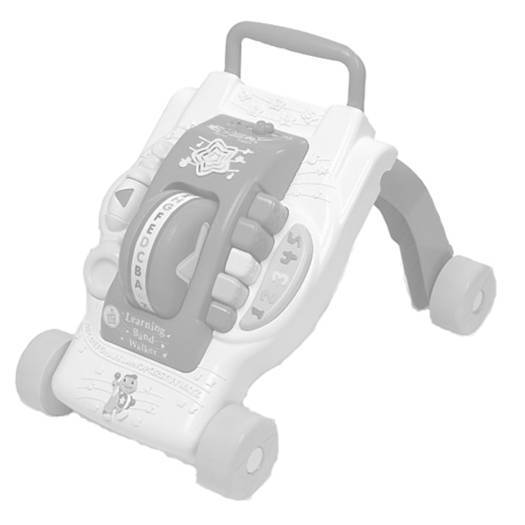 Design, market, test, and mass produce a multifunction educational toy that is an infant activity center and a toddler walking aid.
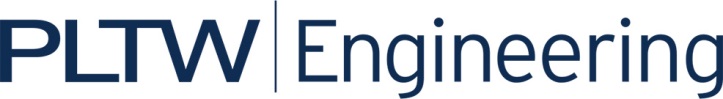 © 2012 Project Lead The Way, Inc.
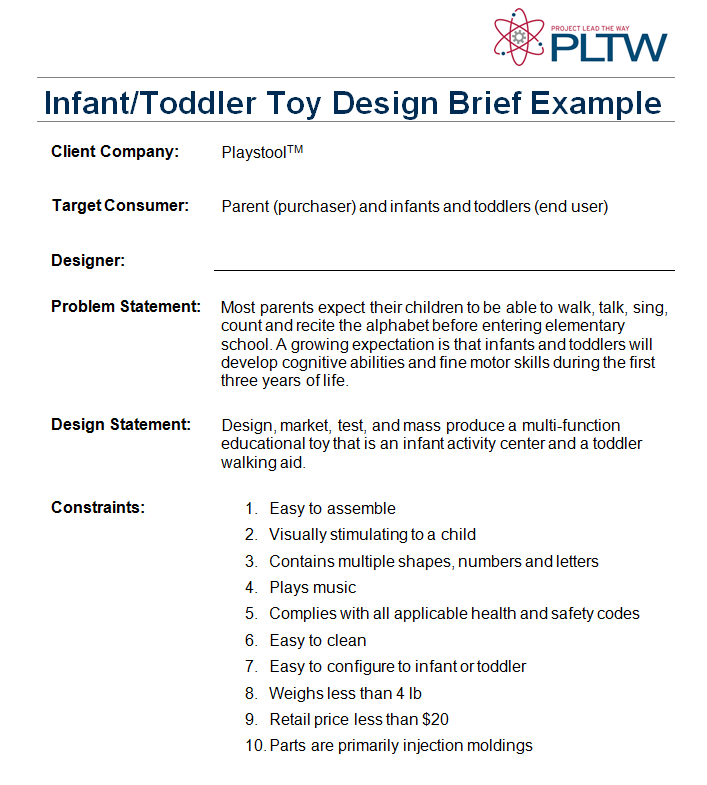 Design Statement
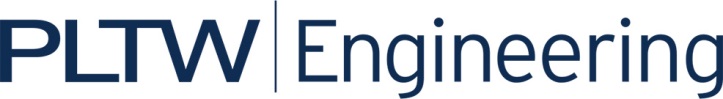 © 2012 Project Lead The Way, Inc.
Client / End User / Target Consumer

Problem Statement

Design Statement

Constraints
Question #4:
What might the design brief look like?
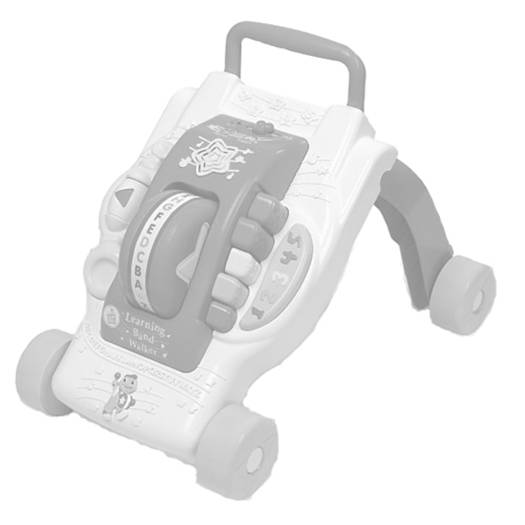 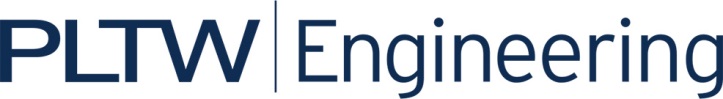 © 2012 Project Lead The Way, Inc.
Easy to assemble
Visually stimulating to a child
Contains multiple shapes, numbers, and letters
Plays music
Complies with all applicable health and safety codes
Easy to clean
What might the Constraints have been?
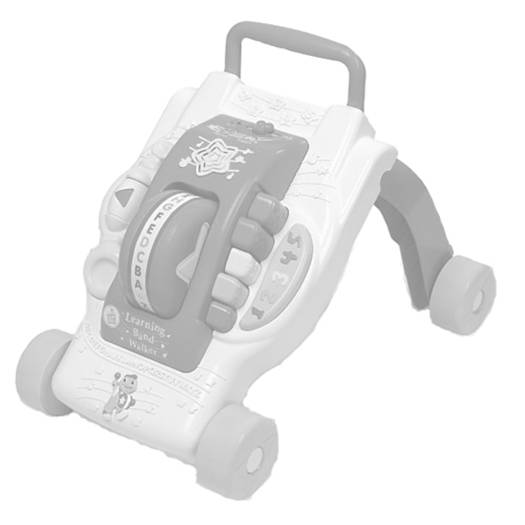 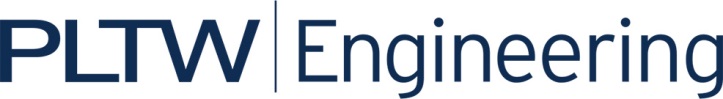 © 2012 Project Lead The Way, Inc.
Easy to configure to infant or toddler mode
Weighs less than 4 lb
Retail price less than $20
Parts are primarily injection moldings
What might the Constraints have been?
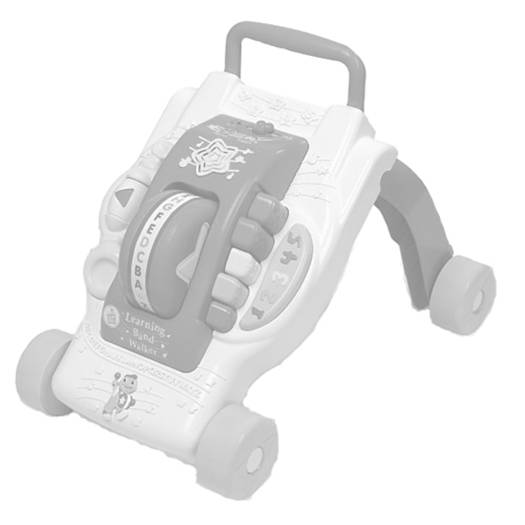 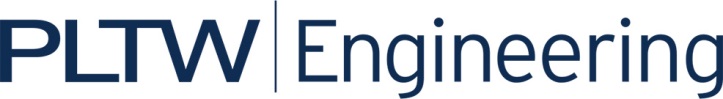 © 2012 Project Lead The Way, Inc.
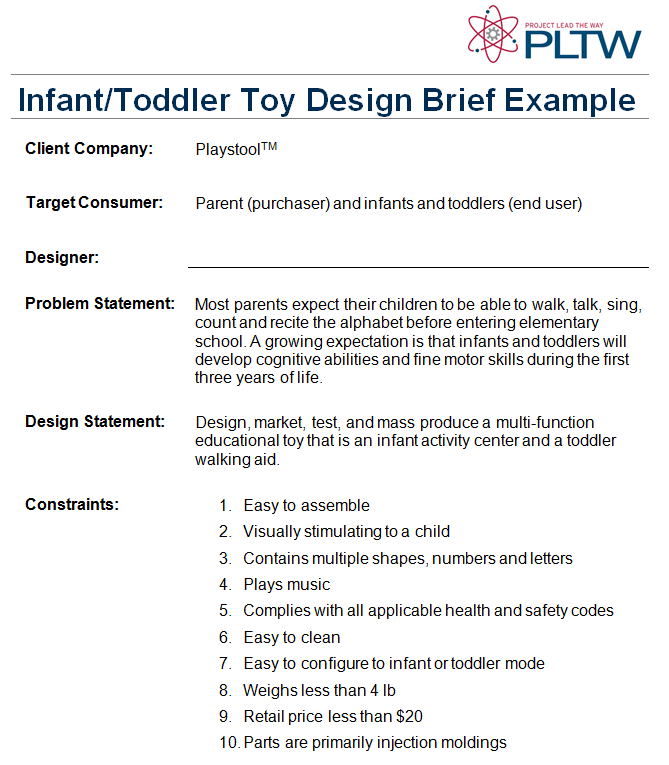 Constraints
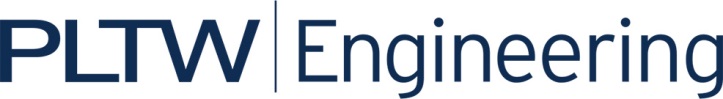 © 2012 Project Lead The Way, Inc.